Advocacy
Brad Meurrens
Public Policy Director
Disability Rights Nebraska
Advocacy
What is it?
“to speak or write in favor of; support or urge by argument; recommend publicly”
Why do it?
The only way to make changes in your community or your life
The way that laws, regulations, and policies are made or changed at all levels (federal, state, city, school, etc.)
Advocacy
YOU are the expert about living with a disability, your disability
No one can tell you that you are wrong—it’s YOUR experience
That’s why it’s important you tell your “story”
Stoplight in city
Conference Center in Omaha
Legislature
Who can do it?
Anyone, there are no required credentials
Where can it be done?
Anywhere & Everywhere 
Legislature
Town or city council meeting
School
Doctor’s office
Advocacy
When should it be done?
There are no time limits or conditions; any time a change is needed


How is it done?
Act! Speak! Show up! Engage!
Decide what you feel comfortable DOING
Communication
Op-eds, blog, letters to editor, letters to senators/policymakers
State legislature, City Council, etc.
Phone call to policymakers

Meetings and organizations
Get to know your advocacy organizations
Show up / participate in meetings
Meet with policymakers
Things to Remember
You don’t need to have any special credentials in order to have something to say or a solution to your issue. You have the right to be heard! 
Senators and other policymakers DO want to hear personal stories and discussion of solutions from people “on the ground”
You don’t have to have all the answers! Solutions are designed over time and many discussions with multiple “players”.
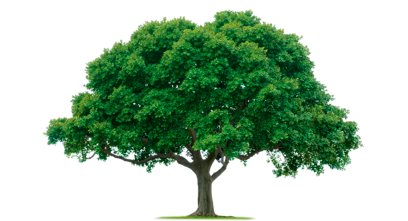 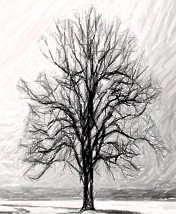 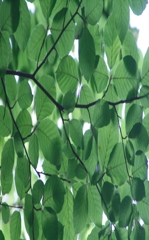 Data
Your Story
Full Picture
Solutions start by action SOMEWHERE by SOMEBODY

Might as well be you?
Advocacy Strategy
What do I want to happen?
List your goals
Make sure goals are
Clear
Achievable
Reasonable
Who can make my goals happen?
Legislature? City Council?  Principal? School Board? Doctor? Teacher? Boss?
How will I connect with them?
Writing?, calling? meeting?
Do I want to raise awareness of this issue and need for change to others?

Do I need assistance?  
Who can (or will) help me?